Veřejné zakázky VZMR dle pravidel OP PPR
Ing. Ivo Lukš
Metodický pokyn pro oblast zadávání zakázek pro programové období 2014-2020 (MPZ)
Upravuje zadávání veřejných zakázek malého rozsahu (VZMR) a zakázek zadávaných zadavateli jež vůbec nepodléhají ZVZ
Závaznost pro Řídící orgány – ty však mají povinnost pravidla převzít do svých dokumentů závazných pro příjemce
Ambice – vytvořit jednotné prostředí pro zadávání VZMR po celé programové období 2014 - 2020
2
Metodický pokyn pro oblast zadávání zakázek pro programové období 2014-2020 (MPZ)
MPZ přebírá množství pravidel a postupů ze zákonné úpravy ZZVZ, zejména ZPŘ
Podle gestora MPZ by postupy stanovené MPZ neměly být přísnější než postupy ZPŘ (ne vždy se to ale podařilo)
tomuto pravidlu by měl  být přizpůsoben výklad MPZ!
3
PRAVIDLA OP PPR
Řídící orgán OP PPR včlenil pravidla MPZ do Pravidel pro žadatele a příjemce (PPŽP)

Pravidla pro zadávání zakázek jsou upravena v kap. 19 PPŽP „Zadávání zakázek v rámci OP PPR“ = Pravidla OP PPR
4
Působnost Pravidel OP PPR
Veřejný zadavatel dle ZZVZ – při zadávání VZMR
Zadavatel dle ZZVZ – při zadávání VZMR
Zadavatel sektorové VZ – při zadávání jiných než nadlimitních sektorových VZ
Zadavatel který nespadá pod režim ZZVZ – při zadávání všech zakázek uplatňovaných v projektu
5
Zásady postupu zadavatele
Transparentnosti
Rovného zacházení
Zákazu diskriminace
Přiměřenosti
Zákaz omezení účasti ve VŘ dodavatelům z EU, EHP, Švýcarska a ze států s mezinárodní smlouvou k zadávání VZ
Zásady hospodárnosti, efektivnosti a účelnosti (tzv. 3E)
6
Zásady postupu zadavatele - judikatura
Požadavek transparentnosti není splněn tehdy, pokud jsou v zadavatelově postupu shledány takové prvky, jež by zadávací řízení činily nekontrolovatelným, hůře kontrolovatelným, nečitelným a nepřehledným nebo jež by vzbuzovaly pochybnosti o pravých důvodech jednotlivých kroků zadavatele.
Transparentnost obsahuje více než pouhé aspekty spojené s publicitou konkrétních zadávacích řízení.
Řádné dokumentování úkonů, uchovávání dokumentace.
7
Zásady postupu zadavatele
Příklad:
VZ na stavební práce mimo režim ZZVZ
Zadavatel oslovil výzvou 3 dodavatele, kterým poskytnul pouze hlavní položky rozpočtu VZ
Následně s dodavatelem s nejnižší cenou hlavních položek uzavřel SoD s kompletním rozpočtem VZ, který byl o cca 1/3 vyšší, než v rámci původního oslovení
= porušení zásad transparentnosti a rovného zacházení
8
Zásady postupu zadavatele
Příklad:
VZ na stavební práce mimo režim ZZVZ
Zadavatel v žádosti o cenovou nabídku neuvedl informace o hodnotících kritériích a o způsob hodnocení hodnotících kritérií, 
Zadavatel nestanovil řádně lhůtu pro podání nabídek, neboť pouze uvedl, že zateplení by rád provedl do konce tohoto roku a žádá tedy o předání případné nabídky do konce srpna 2016 

= porušení zásad transparentnosti a rovného zacházení
9
Druhy zakázek dle Pravidel OP PPR
Shodné jako v ZZVZ:
zakázky na dodávky 
zakázky na služby 
zakázky na stavební práce
10
Režim zakázky podle předpokládané hodnoty
Přímý nákup/přímá objednávka plnění
Předpokládaná hodnota nedosahuje limit 400.000,- bez DPH resp. 500.000,- bez DPH pro zadavatele který nespadá pod režim ZZVZ 
Zakázka malého rozsahu (ZMR)
předpokládaná hodnota  je rovna nebo nižší než 2.000.000,- Kč bez DPH v případě zakázky na dodávky a/nebo služby a 6.000.000,- Kč bez DPH v případě stavebních prací
Zakázka vyšší hodnoty (ZVH) 
předpokládaná hodnota činí více než 2.000.000,- Kč bez DPH a 6.000.000,- Kč bez DPH v případě stavebních prací
11
Stanovení předpokládané hodnoty zakázky
Pravidla pro stanovení předpokládané hodnoty
zakázky dle Pravidel OP PPR jsou 
ZCELA shodná jako v ZZVZ (§ 16 - 23 ZZVZ)
12
Stanovení předpokládané hodnoty zakázky
Způsob stanovení předpokládané hodnoty
předpokládaná hodnota zakázky se stanoví na základě údajů a informací o zakázkách stejného či podobného předmětu plnění; 
nemá-li zadavatel k dispozici takové údaje nebo informace, vychází z informací získaných průzkumem trhu, předběžnými tržními konzultacemi nebo jiným vhodným způsobem.
rozhodná vždy cena bez DPH
možnost využití veřejných zdrojů, jako velice vhodný nástroj se ukazuje registr smluv https://smlouvy.gov.cz/)
13
Stanovení předpokládané hodnoty zakázky
Pozor:
U zakázek mimo ZŘ dle ZZVZ platí, že předpokládaná hodnota se stanoví k okamžiku zadání VZ (§ 16 odst. 5)

Překročení limitu pro VZMR – zakázka na dodávky, kdy zadavatel provedl výběrové řízení v režimu VZMR, ale i nejnižší vysoutěžená cena překročila limit pro podlimitní VZ = nelze uzavřít smlouvu…
14
Stanovení předpokládané hodnoty zakázky
Pravidlo hlavního předmětu VZ dle § 15 ZZVZ 
§ 15 odst. 1: VZ zahrnující více druhů veřejných zakázek, se zadávají v souladu s pravidly platnými pro druh VZ odpovídající hlavnímu předmětu
§ 15 odst. 2: princip „těžiště“ (dodávky + služby)
§ 15 odst. 3: pravidlo základního účelu VZ (stavební práce)
Shodně se uplatní i v případě postupu dle Pravidel OP PPR
15
Stanovení předpokládané hodnoty zakázky
Základní pravidla: 

Do předpokládané hodnoty se zahrne hodnota všech plnění, která mohou vyplývat ze smlouvy na zakázku

Předpokládaná hodnota VZ se vždy rovná součtu předpokládaných hodnot všech částí VZ
(pozn. zakázku lze rozdělit na části a tyto části zadat buď jako samostatné zakázky v „součtovém“ režimu, nebo jako zakázku rozdělenou na části)
16
Stanovení předpokládané hodnoty zakázky
Výjimka z pravidla „součtového“ režimu VZ

Výjimku tvoří § 18 odst. 3 ZZVZ (20 %, dodávky / služby max. 2,151 mil. Kč, stavební práce max. 26,897 mil. Kč) – pak postupy odpovídající PH každé části (pozn. vztahuje se i na § 19 ZZVZ)
V případě Pravidel OP PPR platí shodné pravidlo, je však stanoven pouze procentuální  limit 20 %
17
Stanovení předpokládané hodnoty zakázky
Problematika jedné veřejné zakázky je na jedné straně klíčová, na druhé ale i jedna z nejsložitějších. 

Výchozí určení jedné VZ dle ZZVZ:
§ 18 odst. 2
plnění, která tvoří jeden funkční celek a jsou zadávána v časové souvislosti

§19
pravidelně pořizované nebo trvající dodávky nebo služby
18
Stanovení předpokládané hodnoty zakázky
Určení jedné veřejné zakázky
Podle důvodové zprávy k ZZVZ se při určení jednoho funkčního celku (dle § 18 odst. 2 ZZVZ) využije dosavadní judikatura vymezující koncept jedné VZ z hlediska souvislosti: 
věcné
místní 
časové 
Čerstvě potvrzeno např. rozhodnutím ÚOHS R0174/2018
19
Stanovení předpokládané hodnoty zakázky
Při určení jedné veřejné zakázky musí být především zohledňován: 
účel a smysl právní úpravy zadávání veřejných zakázek 
nesmí být atakovány zásady, na nichž je úprava zadávání veřejných zakázek vystavěna 
nesmí docházet k obcházení právní úpravy zadávání veřejných zakázek.
20
Stanovení předpokládané hodnoty zakázky
Určení jedné veřejné zakázky
plnění stejného nebo srovnatelného druhu 
souhrn jednotlivých zadání určitých relativně samostatných plnění, týkají-li se tato zadání plnění spolu úzce souvisejících zejména z hledisek místních, urbanistických, funkčních, časových nebo technologických 
v případě, kdy funkční hledisko nelze s ohledem na charakter veřejné zakázky aplikovat, přichází namísto něho v úvahu hledisko „věcné“. Právě věcný charakter plnění je pak zpravidla pro posouzení této otázky rozhodující
21
Stanovení předpokládané hodnoty zakázky
Určení jedné veřejné zakázky
plnění svým charakterem totožné či obdobné (např. plnění stejného nebo srovnatelného druhu uskutečňované pro téhož zadavatele v témže časovém období a za týchž podmínek co do charakteru plnění)
pro posouzení zakázky jako jediné nepostačuje jednotící účel a zařazení pod stejné CPV kódy
stránka účelu je jen jeden z prvků věcné souvislosti, ale je třeba se zabývat také stránkou technologickou a funkční
22
Stanovení předpokládané hodnoty zakázky
Určení jedné veřejné zakázky – místní souvislost
„[p]okud jde o místní souvislost, tak ta je dána tím, že se jednalo o výměnu oken v domech v témže městě, na téže ulici, které spolu navíc bezprostředně sousedí. Území ulice L. Š. tedy považuje soud za teritoriálně jednotící prvek, který je umocněn navíc tím, že se jedná o sousední domy.“

(rozsudek Krajského soudu v Brně 62 Ca 44/2009)
23
Stanovení předpokládané hodnoty zakázky
Určení jedné veřejné zakázky – místní souvislost
„…S ohledem na charakter plnění (právní služby, které byly tvořeny převážně právními analýzami) je podstatné a z tohoto hlediska v daném případě zcela postačující, že se jednalo o právní služby poskytované na území České republiky“.
(rozsudek Krajské soudu v Brně 62 Ca 86/2008 )
24
Stanovení předpokládané hodnoty zakázky
Příklad:
Zadavatel podal dotační projekt, jehož předmětem je komplexní rekonstrukce zámeckého areálu. V rámci projektu budou provedeny stavební práce:
Rekonstrukce budovy zámku
Stavební úpravy kostela 
Stavební úpravy za účelem obnovy zámeckého parku

Zadavatel plánoval zadat všechny tři VZ jako samostatné zakázky = nesprávný postup
25
Stanovení předpokládané hodnoty zakázky
Neoprávněné sloučení nesouvisejících plnění
za skrytou formu nepřípustné diskriminace v zadávacích řízeních je třeba považovat postup, kterým zadavatel znemožní některým dodavatelům ucházet se o veřejnou zakázku nesprávně širokým vymezením předmětu veřejné zakázky, a to bez možnosti podávání nabídek na části
pokud se předmět VZ skládá z vícero druhů různých výrobků, které lze poptávat i samostatně a u nichž je pravděpodobné v případě samostatného zadávání podání více nabídek, je namístě takovou veřejnou zakázku rozdělit na části
26
Stanovení předpokládané hodnoty zakázky
Neoprávněné sloučení nesouvisejících plnění
Ale rozhodnutí ÚOHS S0255/2009: dovodit porušení zákona z důvodu nerozdělení veřejné zakázky na části lze toliko tehdy, jestliže je rozdělení právě a pouze jedinou možností, jak bylo možné dosáhnout dodržení zásad v § 6 zákona. 
„[a]by tedy Úřad mohl dospět k závěru, že nerozdělením veřejné zakázky došlo k porušení zásady zákazu diskriminace, byl povinen v napadeném rozhodnutí nejdříve vyloučit, že se předmět veřejné zakázky skládá z plnění vzájemně se neodlišujících (dále také ,první možnost vylučující rozdělení na části´) anebo z plnění, která na sebe úzce navazují (dále také ,druhá možnost vylučující rozdělení na části´)“
27
Stanovení předpokládané hodnoty zakázky
SHRNUTÍ - postup zadavatele při určení jedné VZ?
vzít v úvahu okruh možných dodavatelů pořizovaného plnění
využít zadání VZ na části v „součtovém“ režimu příp. rozděleném na části
využít možnosti zadat 20 % celkové předpokládané hodnoty postupy odpovídajícím hodnotě každé jednotlivé části (v režimu ZZVZ dodávky / služby max. 2,151 mil. Kč, stavební práce max. 26,897 mil. Kč)
28
Střet zájmů
Za střet zájmů se považuje situace, kdy zájmy osob, které 
a) se podílejí na průběhu výběrového řízení, nebo 
b) mají nebo by mohly mít vliv na výsledek výběrového řízení, 
ohrožují jejich nestrannost nebo nezávislost v souvislosti s výběrovým řízením.
29
Střet zájmů
Je nutné naplnit určitý „kvalifikovaný“ vztah (např. příbuzenský, majetkový…) 
Pro konstatování střetu zájmů nestačí že určité osoby se znají, či jsou např. mezi přáteli na sociálních sítích…

Ale – je to indicie pro hlubší zkoumání!
30
Základní druhy výběrového řízení (VŘ)
Zadavatel může zadat zakázku:
v otevřené výzvě nebo
v uzavřené výzvě v případě zakázek malého rozsahu
(+  zadavatel nepodléhající ZZVZ může použít uzavřenou výzvu u zakázky na stavební práce jejíž přepokládaná hodnota je rovna nebo nižší než 10 000 000 Kč bez DPH)
31
Otevřená výzva
Oznámení výběrového řízení uveřejní zadavatel po celou dobu trvání lhůty pro podání nabídek:
na profilu zadavatele, nebo
v národním elektronickém nástroji (NEN)
Pozn. Usnesení vlády k povinnému využívání NEN = závazné pouze pro resorty a organizace podřízené vládě (nejedná se o právní předpis)
32
Uzavřená výzva
Pro zakázky malého rozsahu
výzva na nejméně 3 dodavatele k podání nabídky 
jedná se pouze o takové dodavatele, o kterých má zadavatel informace, že jsou způsobilí požadované plnění poskytnout
prokazatelný způsob odeslání výzvy
zadavatel nesmí vyzývat opakovaně stejný okruh zájemců, není-li to odůvodněno předmětem plnění zakázky či jinými zvláštními okolnostmi, případně zrušením předcházejícího výběrového řízení
33
Uzavřená výzva
Oslovení „způsobilých“ dodavatelů
Pojem soutěžitel definuje zákon o hospodářské soutěži
Jeden soutěžitel = majetkové propojení 25 % a více
Pokud zadavatel osloví uzavřenou výzvou propojené soutěžitele, je nutné je považovat za jeden oslovený subjekt
34
Lhůta pro podání nabídek
Lhůta stanovená podle Pravidel OP PPR počíná dnem uveřejnění oznámení o zahájení VŘ otevřené výzvy
Počátek běhu lhůty u uzavřené výzvy dnem následujícím po odeslání výzvy
Lhůta pro podání nabídek nesmí být kratší než:
10 dnů u zakázek malého rozsahu 
15 dnů u zakázek vyšší hodnoty 
30 dnů v případě zakázek, jejichž předpokládaná hodnota dosáhne nejméně hodnoty nadlimitní sektorové veřejné zakázky podle nařízení vlády č.172/2016 Sb.
35
Obsah zadávacích podmínek
Zadávací podmínky musí odpovídat základním zásadám a § 36 odst. 1 ZZVZ:

Předmět plnění a technické podmínky nesmí být stanoveny tak, aby určitým dodavatelům bezdůvodně přímo nebo nepřímo 
zaručovaly konkurenční výhodu nebo 
vytvářely bezdůvodné překážky hospodářské soutěže?
36
Obsah zadávacích podmínek
Příklad: Požadavek v ZD na předložení pojistné smlouvy všemi dodavateli již v nabídce
Požadavek na předložení pojistné smlouvy na určitou odpovědnost a s určitou výši limitu pojistného plnění již v nabídce účastníka může pro některé dodavatelé znamenat, že budou muset pojistnou smlouvu uzavřít již pro pouhé podání nabídky (tedy aniž by měli jistotu, že zadavatelem požadovanou výši pojistného plnění budou reálně potřebovat). Dodavatelům tak mohou vznikat s přípravou nabídky náklady, které nejsou nezbytné, a které samy o sobě mohou založit neodůvodněnou překážku hospodářské soutěže. 

Požadavek na předložení pojistné smlouvy konkrétních parametrů by měl být kladen pouze na dodavatele, jehož nabídka bude vyhodnocena jako nejvýhodnější, a který bude vybrán k plnění zakázky, tak aby příjemce předešel riziku konstatování porušení zásady přiměřenosti postupů v rámci výběrového řízení.
37
Obsah zadávacích podmínek
Příklad: Stanovení nepřiměřených technických podmínek

Zadavatel stanovil požadavek na předložení certifikátu již v nabídce podané na veřejnou zakázku, ačkoliv tento požadavek mohl splnit pouze jeden konkrétní dodavatel, čímž došlo k faktickému vyloučení hospodářské soutěže a potažmo i k přímému ovlivnění výběru nejvhodnější nabídky
38
Obsah zadávacích podmínek
Příklad: Stanovení nepřiměřených technických podmínek

Zadavatel stanovil u VZ na elektronickou úřední desku požadavek na ovládání pěti-tlačítkovým panelem, tento požadavek však standardním „výrobkem“ plnil pouze jeden konkrétní dodavatel, čímž došlo k faktickému vyloučení hospodářské soutěže a potažmo i k přímému ovlivnění výběru nejvhodnější nabídky
39
Odkazy na specifická označení
Problematika vychází ze ZZVZ – je shodně upravena v Pravidlech OP PPR
§ 89 odst. 5 ZZVZ
Obecný zákaz stanovení technických podmínek prostřednictvím přímého i nepřímého odkazu na:
určité dodavatele
určité výrobky
patenty, užitné/průmyslové vzory, ochranné známy, označení původu
40
Odkazy na specifická označení
Výjimky z obecně stanoveného zákazu
§ 89 odst. 5 ZZVZ
Použití určitého odkazu je odůvodněno předmětem VZ
§ 89 odst. 6 ZZVZ 
Bez použití určitého odkazu nejsou technické podmínky dostatečně přesné či srozumitelné
současně povinnost uvést u každého odkazu možnost nabídnout rovnocenné řešení
(tato povinnost neplatí je-li použití určitého odkazu odůvodněno předmětem VZ)
41
Odkazy na specifická označení
Značkové specifikace - dopad
Dopad na dodavatele X výrobek?
Uvedení běžných (stavebních) materiálů X speciální technologie?
42
Kvalifikace
V případě postupu dle Pravidel OP PPR není stanovení kvalifikace povinné
Pokud stanoví, pak musí v souladu s § 53 odst. 4 ZZVZ (tj. ZPŘ)
Může použít jednotlivá pravidla nadlimitního režimu
Může použít i jiná kritéria kvalifikace
Nepřiměřené požadavky na kvalifikaci = riziko diskriminace

Přiměřeně lze využít:
výčet požadavků §§ 73 - 88 ZZVZ + Kritéria a minimální úroveň § 73/6 ZZVZ;
§ 76 ZZVZ – obnovení způsobilosti;
§ 83 ZZVZ – kval. prostřednictvím jiných osob;
§ 84 ZZVZ – společné prokazování kvalifikace;
§ 86 ZZVZ - doklady o kvalifikaci.
43
Kvalifikace
Posouzení kvalifikace
přítomnost konkrétního dokladu;
zda obsah dokladu odpovídá požadavkům zadavatele v plném rozsahu;
pravost a platnost dokladu;
zda doložené skutečnosti nastaly v požadované lhůtě;
vyzkoušení vzorků;
POZOR posouzení ≠ ověřování
44
Kvalifikace
Příklad: Stanovení „v souhrnu“ až nepřiměřených požadavků na profesní způsobilost
Zadavatel vedle požadavku na „multiprofesní“ živnost „provádění staveb, jejich změn a odstraňování“, která zahrnuje veškeré odborné práce a činnosti (a to včetně činností, které nejsou stavebními ani montážními pracemi) související s realizací stavby, požadoval současné doložení „dílčích“ živnostenských oprávnění „montáž, opravy, revize a zkoušky elektrických zařízení“, „montáž, opravy, revize a zkoušky plynových zařízení“, „vodoinstalatérství“ a „topenářství“
Zadavatel požadoval autorizaci v oboru „pozemní stavby“ a vedle toho další autorizace oborů „technika prostředí staveb“, „statika a dynamika staveb“, „geotechnika“ a „požární bezpečnost staveb“, které jsou však dle ČKAIT v oboru „pozemní stavby“ zahrnuty.
45
Hodnotící kritéria a způsob hodnocení
Nutné uvést:
1) Hodnotící kritéria = bude hodnoceno CO?
Ekonomická výhodnost nabídky (EVN)
nejnižší nabídková cena
vícekriteriální hodnocení

2) Způsob hodnocení = bude hodnoceno JAK?
metoda hodnocení
46
Hodnotící kritéria a způsob hodnocení
Ekonomická výhodnost nabídky (EVN)
Vhodná kritéria 
viz Pravidla OP PPR (kopírují § 116 ZZVZ)

Lze stanovit i jiná kritéria, pokud 
jsou založena na objektivních skutečnostech
vztahujících se k osobě dodavatele 
nebo k předmětu zakázky
47
Hodnotící kritéria a způsob hodnocení
Ekonomická výhodnost nabídky (EVN)
Nutné posoudit: 
srozumitelnost, 
vhodnost a 
přiměřenost dílčích hodnotících kritérií

Pokud zadavatel stanoví metodu hodnocení, musí jí následně sám dodržet!
48
Hodnotící kritéria a způsob hodnocení
Ekonomická výhodnost nabídky (EVN)
Lze využít: 
Elektronická aukce
Lze stanovit pevnou cenu a hodnotit pouze kvalitu
49
Hodnotící kritéria a způsob hodnocení
Způsob hodnocení musí být navržen transparentně a také tak proveden 
Přidělení každé konkrétní hodnoty musí být odůvodněno, pouhé seřazení nabídek s uvedením počtu bodů může být nedostatečné (netransparentní)
V případě subjektivních kritérií je nutná odbornost hodnotitelů
Komise není nezbytná
Jedna nabídka se nehodnotí
50
Hodnotící kritéria a způsob hodnocení
Pravidla OP PPR stanoví podrobné požadavky na metodu hodnocení (poměrný vzorec s využitím vah)

Hodnocení kvality – možnost využít metodiku MMR http://www.portal-vz.cz/cs/Jak-na-zadavani-verejnych-zakazek/Metodiky-stanoviska/Metodiky-k-zakonu-c-134-2016-Sb-,-o-zadavani-verejnych-zakazek/Metodiky-specialni-k-zadavacim-rizenim
51
Obchodní podmínky
Součástí ZD může (ale nemusí) být návrh smlouvy 
V takovém případě je text smlouvy pro uchazeče (i zadavatele) závazný a jeho změny lze provádět pouze postupem dle Pravidel OP PPR a to až do konce lhůty pro podání nabídek
Další změny smlouvy lze provádět až formou dodatku (s výjimkou formálních úprav/oprav, jako jsou kontaktní osoby, doručovací adresy apod.)
Uzavřená smlouva musí „zrcadlit“ požadavky ZD, zejména kvalifikaci a hodnocení, tzn. vše, co zadavatel požaduje, musí být ošetřeno a vymahatelné dle smlouvy
(Pozor. Mohou obsahovat podmínky či požadavky, které jsou diskriminační či odrazující – např. vysoké sankce, nepřiměřené záruky apod.)
52
Požadavky na zpracování nabídky; nabídkové ceny; varianty nabídek
pozor na věty: „zadavatel si vyhrazuje …“, nutno posoudit, zda si nevyhrazuje postup v rozporu s podmínkami dotace. Např. měnit rozsah plnění, vyřazovat nabídky z formálních důvodů, neinformovat či se chovat jinak netransparentně;
není-li výslovně připuštěna možnost podání variantní nabídky, pak jí zadavatel nepřipouští
53
Elektronická komunikace ve VŘ
Možnosti elektronické komunikace
elektronický nástroj (EZAK, NEN, TenderArena...)
datová schránka 
e-mail 
profil zadavatele?
Při postupu ve VŘ podle Pravidel OP PPR není elektronická komunikace povinná
pravidla komunikace stanoví zadavatel v ZD! (pokud nestanoví, musí akceptovat vše…)
54
Elektronická komunikace ve VŘ
Možnosti elektronické komunikace:
Pozor
e-mail není elektronický nástroj (nelze podat nabídku!)
webové stránky nejsou profil zadavatele
55
Elektronická komunikace ve VŘ
Možnosti elektronické komunikace:
Podání nabídek = elektronicky pouze prostřednictvím elektronického nástroje – obsah nabídek nesmí být zpřístupněn před uplynutím lhůty pro podání nabídek (jinak pouze listině)

Ostatní úkony (doplnění, vysvětlení, informace) = jakýmkoliv prokazatelným způsobem (DS, e-mail, el. nástroj…)
56
Elektronická komunikace ve VŘ
Možnosti elektronické komunikace:
Kvalifikovaný (uznávaný) el. podpis = není při postupu ve VŘ povinný (pokud tak nestanoví zadavatel)

Originály či ověřené kopie dokladů = nejsou při postupu ve VŘ povinné (pokud tak nestanoví zadavatel)
	(pozn. rozlišovat originál x obraz el. dokumentu)
57
Elektronická komunikace ve VŘ
Příklad
Zadavatel v zadávací dokumentaci pro VZMR požadoval, aby byly nabídky dodány elektronicky, některé však přišly v tištěné podobě…
58
Pravidla pro vysvětlení ZD
Vysvětlení ZD 
Na žádost – musí být doručena nejpozději 4 PD před uplynutím lhůty pro podání nabídek
Bez předchozí žádosti
Zadavatel odešle vysvětlení zadávacích podmínek (včetně přesného znění žádosti): 
do 2 PD po doručení žádosti
odešle současně všem dodavatelům, které vyzval v rámci uzavřené výzvy
uveřejní stejným způsobem, jakým uveřejnil oznámení otevřené výzvy
59
Pravidla pro vysvětlení ZD
Úprava zadávacích podmínek
Pokud zadavatel provede úpravu zadávacích podmínek a povaha úpravy zadávacích podmínek to vyžaduje, přiměřeně prodlouží lhůtu pro podání nabídek, a to podle povahy provedené úpravy.
Otázka: Kolik dní je přiměřených?
Odpověď: Tolik, kolik potřebuje „běžný“ dodavatel na zapracování dané úpravy do nabídky.
V případě takové změny zadávacích podmínek, která může rozšířit okruh možných dodavatelů, prodlouží zadavatel lhůtu tak, aby od okamžiku změny činila celou původní délku lhůty pro podání nabídek.
60
Pravidla pro vysvětlení ZD
Příklad: Nedostatečné uveřejnění prodloužení lhůty pro podání nabídek

Zadavatel zaslal informaci o prodloužení lhůty pro podání nabídek pouze dodavatelům osloveným výzvou, přestože výzvu uveřejnil na profilu

Zadavatel zveřejnil informaci o prodloužení lhůty pro podání nabídek pouze v dokumentaci VZ, nikoliv i ve formuláři profilu zadavatele
61
Pravidla pro vysvětlení ZD
Příklad: Zmírnění zadávacích podmínek a neprodloužení lhůty pro podání nabídek

Zadavatel vypustil požadavky na ISO a zkrátil délku požadované záruky aniž by prodloužil lhůtu pro podání nabídek (o celou původní délku)
62
Otevírání obálek
Může být součástí procesu posouzení a hodnocení
Nemusí být veřejné (nestanoví-li poskytovatel jinak – Pravidla OP PPR zvláštní povinnosti nestanoví)
Při elektronické formě komunikace prostřednictvím elektronického nástroje = automatický proces
63
Posouzení nabídek
ZZVZ umožňuje „předsunout“ hodnocení nabídek před jejich posouzení 

Posouzení nabídek je poté provedeno pouze u vybraného dodavatele
velice vhodný postup v případě „jednoduchého“ hodnocení 
ale v případě složitějšího hodnocení může být nevhodný (viz - nové hodnocení zadavatel musí provést, pokud by vyloučení vybraného dodavatele znamenalo podstatné ovlivnění původního pořadí nabídek)
64
Objasnění a doplnění nabídky
Podle Pravidel OP PPR  lze objasnit či doplnit veškeré nesplnění zadávacích podmínek vyjma
 
celkové nabídkové ceny 
a/nebo 
údajů a informací, které jsou předmětem hodnocení
65
Objasnění a doplnění nabídky
Příklad: Nepřípustné objasnění nabídky

Zadavatel umožnil vybranému uchazeči v rámci doplnění a objasnění nabídky změnit celkovou nabídkovou cenu, která byla předmětem hodnocení nabídek, čímž došlo k ovlivnění výběru nejvhodnější nabídky.
66
Objasnění a doplnění nabídky
Příklad – porušení zásad 3E

Zadavatel vyloučil účastníka VŘ z důvodu nedostatku nabídky, když bylo zjevné, že fakticky je daný požadavek splněn, aniž by předtím využil možnosti vyzvat vyloučeného uchazeče k objasnění nabídky či doplnění chybějících dokladů.
67
Vyloučení účastníka VŘ
Zadavatel vyloučí účastníka, pokud:
nabídka nesplňuje zadávací podmínky
nedošlo k požadovanému vysvětlení či doplnění nabídky
údaje, doklady, vzorky nebo modely předložené účastníkem neodpovídají skutečnosti a měly nebo mohou mít vliv na posouzení splnění zadávacích podmínek nebo na naplnění kritérií hodnocení 
Zadavatel může vyloučit účastníka 
pro nezpůsobilost
při zakázané dohodě
Vybraného dodavatele zadavatel vyloučit musí
68
Uzavření smlouvy na VZ
Smlouva musí být uzavřena ve shodě s podmínkami výběrového řízení a vybranou nabídkou.
Zadavatel je povinen vybrat k uzavření smlouvy účastníka, jehož nabídka byla vyhodnocena jako ekonomicky nejvýhodnější  
Pokud vybraný účastník odmítne uzavřít smlouvu nebo zadavateli neposkytne dostatečnou součinnost k jejímu uzavření, může zadavatel vyzvat k uzavření smlouvy dalšího účastníka výběrového řízení (nesoučinnost musí zadavatel doložit - ČP)
Zadavatel nesmí uzavřít smlouvu s účastníkem, u něhož došlo ke střetu zájmů a není možné učinit jiné opatření k nápravě, kromě zrušení výběrového řízení.
Smlouva musí mít písemnou formu a musí obsahovat alespoň základní náležitosti dle Pravidel OP PPR (= reg. č. projektu na fakturách)
69
Uzavření smlouvy na VZ
Příklad: Nesoulad mezi návrhem smlouvy a uzavřenou smlouvou:
 
V uzavřené smlouvě chyběly některé články, které byly v návrhu smlouvy 

V uzavřené smlouvě byl uveden jiný začátek termínu realizace než byl v návrhu smlouvy – v návrhu smlouvy bylo uvedeno např. realizace bude zahájena do 5 PD od předání staveniště, v podepsané smlouvě do 15 PD od předání staveniště (hraniční případ ne/podstatné změny)

V uzavřené smlouvě byl uveden jiný termín realizace díla než v návrhu smlouvy / ZD (zpravidla případ podstatné změny)
70
Změna závazku ze smlouvy
Změny závazků ze smlouvy Pravidla OP PPR upravují shodně jako § 222 ZZVZ
podstatné změny závazků ze smlouvy – zakázané
nepodstatné změny závazků ze smlouvy – přípustné
71
Změna závazku ze smlouvy
Podstatnou změnou závazku ze smlouvy na veřejnou zakázku je taková změna, která pokud by zadávací podmínky původního zadávacího řízení odpovídaly této změně
by umožnila účast jiných dodavatelů
by mohla ovlivnit výběr dodavatele 
mění ekonomickou rovnováhu závazku ze smlouvy ve prospěch vybraného dodavatele
vede k významnému rozšíření rozsahu plnění 
Ostatní změny jsou nepodstatné
72
Změna závazku ze smlouvy
222/4 Změny de-minimis (limit 10 / 15 %)
222/5 Technické či ekonomické důvody (limit 50 % hodnoty změny)
222/6 Okolnosti, jenž nebylo možné s náležitou péčí předvídat (limit 50 % hodnoty změny)
Celkový cenový nárůst změn 5 a 6 nesmí přesáhnout 30 % hodnoty původního závazku
222/7 Záměny materiálu (jen VZ na stavební práce)
222/10 Změna v osobě dodavatele (nástupnictví, vyhrazená změna v ZD - 100/2)
 a dále
100/1 Vyhrazená změna v ZD
Dle výkladu MMR je možná překvalifikace změn!
73
Změna závazku ze smlouvy
velice složitý výpočet
možnost různých variant
změnu závazku lze provést i „mlčky“ (akceptováním prodlouženého termínu, proplacením dodatečných prací…)

Možnost využít metodiku MMR:
http://www.portal-vz.cz/cs/Jak-na-zadavani-verejnych-zakazek/Metodiky-stanoviska/Metodiky-k-zakonu-c-134-2016-Sb-,-o-zadavani-verejnych-zakazek/Metodiky-specialni-k-zadavacim-rizenim
74
Změna závazku ze smlouvy – termín plnění
Termín plnění 
Velice důležitý údaj pro zpracování nabídky, dojde-li dodatečně (po výběru dodavatele) k jeho podstatné změně, aniž by byla předem avizována či objektivně zdůvodněna, pak se může jednat o nepřípustnou změnu smlouvy
Doba plnění by měla být definována lhůtou, např. ve dnech, týdnech, měsících od určitého počátečního bodu T0, nikoliv konkrétním datem!
Pokud zadavatele vedou závažné důvody ke stanovení doby plnění konkrétním datem, měl by v ZD stanovit podmínky resp. mechanizmus prodloužení doby plnění.
75
Změna závazku ze smlouvy – termín plnění
Termín plnění – výhrada klimatických podmínek
Pokud není v ZD/Smlouvě sjednána výhrada klimatických podmínek, nemá dle rozhodovací praxe ÚOHS dodavatel nárok na prodloužení 
pokud sjednáno prodloužení, pak podstatná změna smlouvy!
76
Změna závazku ze smlouvy – podstatné parametry smlouvy
Další podstatné parametry smlouvy
Platební podmínky (sjednání záloh, dílčích plateb…)
Sankční podmínky (snížení /nevymáhání sankcí…)
Zajišťovací podmínky (bankovní záruky…)
Zajištění jakosti (záruční lhůty a podmínky…)
77
Přílohy MPZ
Příloha č. 1 – Obchodní podmínky zakázek na stavební práce (zrušena závaznost)
Příloha č. 2 - Formulář oznámení výběrového řízení – zadávací podmínky
Příloha č. 3 - Protokol o otevírání obálek, posouzení a hodnocení nabídek
Příloha č. 4 - Jmenování hodnotící komise/Pověření k otevírání obálek, posouzení a hodnocení nabídek
Příloha č. 5 - Prohlášení o neexistenci střetu zájmů
Příloha č. 6 - Podnět k zahájení správního řízení
78
Finanční opravy
Pravidla OP PPR stanoví finanční opravy, které se použijí v případě porušení pravidel pro zadávání zakázek
sazba oprav 5 %, 10 %, 25 % a 100 % (dle závažnosti porušení pravidel)
pokud je možné přesně vyčíslit finanční důsledky pro danou zakázku, uplatní se oprava v takto vyčíslitelné výši
Při více porušení v rámci jedné zakázky se sazby nesčítají, uplatní se sazba za nejzávažnější porušení 
Jednotlivé sazby finančních oprav za porušení pravidel pro zadávání zakázek jsou součástí právního aktu o poskytnutí podpory z OP PPR a zároveň jsou k dispozici na internetových stránkách www.penizeproprahu.cz
79
Dotazy, diskuse
80
Děkuji za pozornost 


Lukš
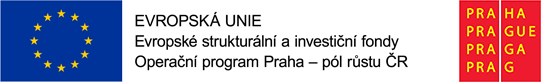